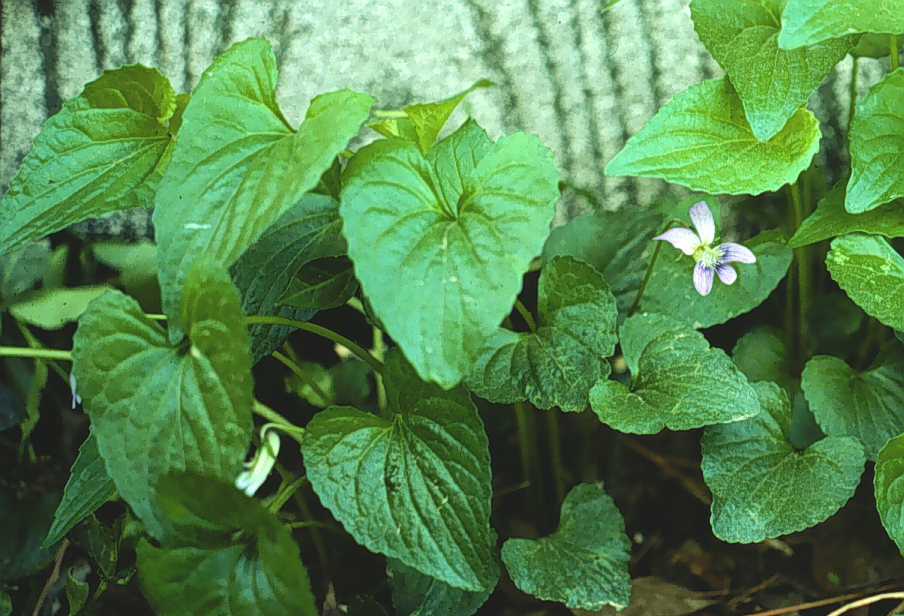 Weed ID Jeopardy
Todd Hurt
Training Coordinator
UGA Center for Urban Agriculture
Broad Leaves
Weedy Terms
Grass/Sedge
Potluck
Herbicides
100
100
100
100
100
200
200
200
200
200
300
300
300
300
300
Jeopardy
400
400
400
400
400
500
500
500
500
500
Final Jeopardy
Broad Leaf Weeds for 100 pts.The Answer is
Henbit
Daily Double
400 Points
Broadleaf Weeds for 400 pts.The Answer is
Dandelion
Broadleaf Weeds for 300 pts.The Answer is
Wild Violets
Broadleaf Weeds for 400 pts.The Answer is
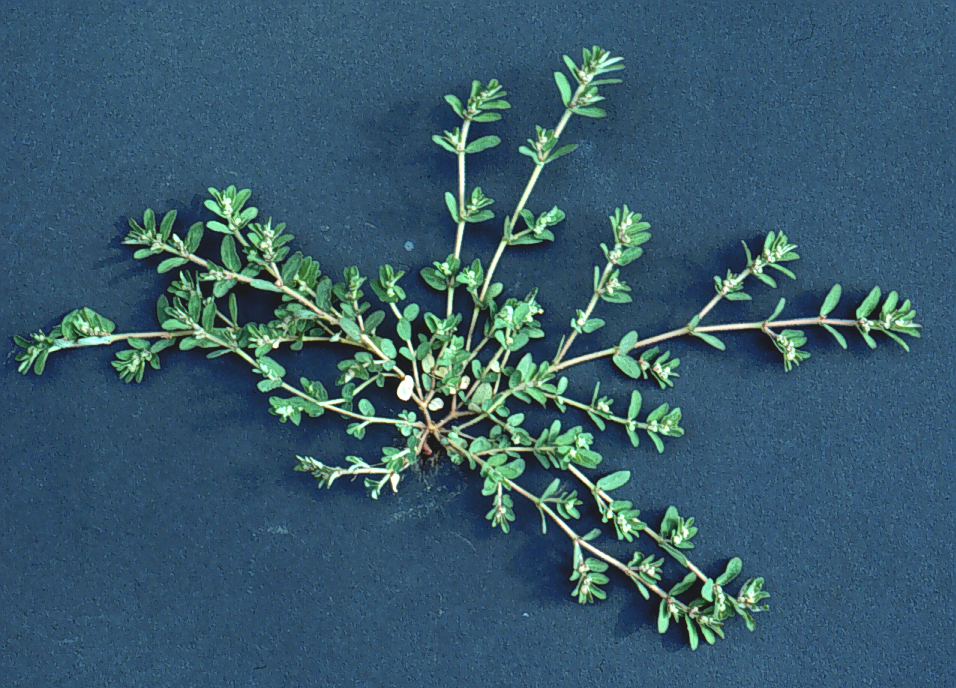 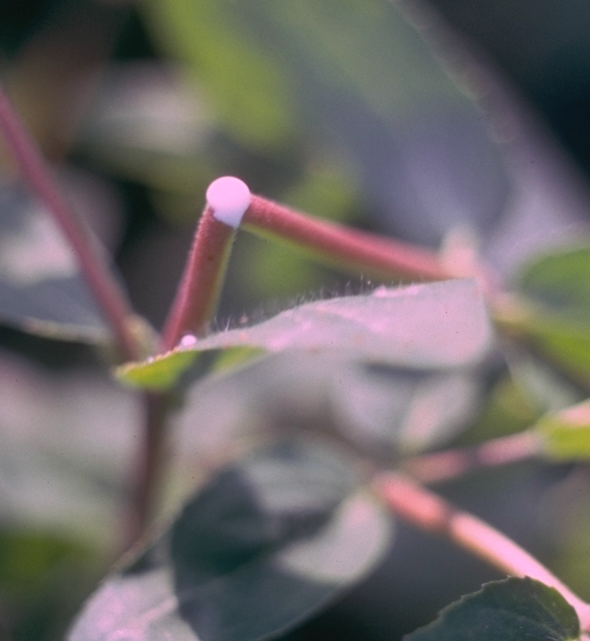 Prostrate Spurge
Broadleaf Weeds for 500 pts.The Answer is
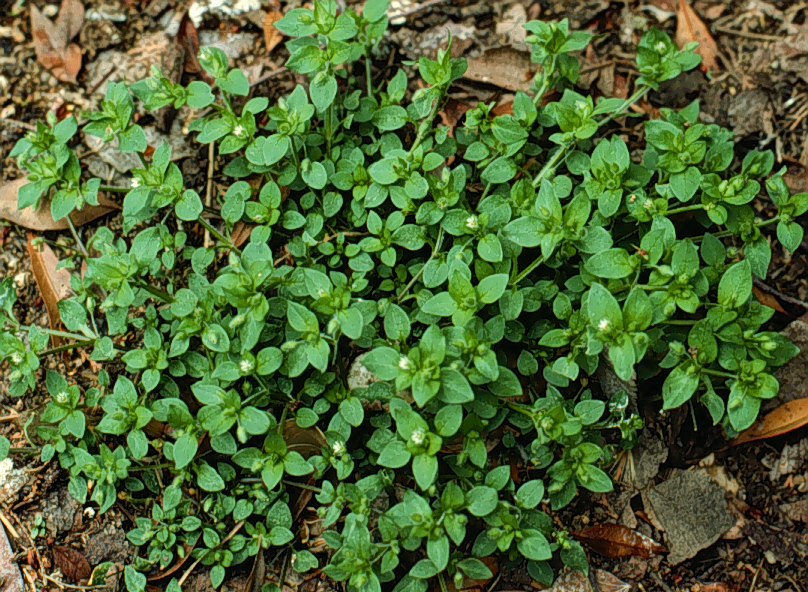 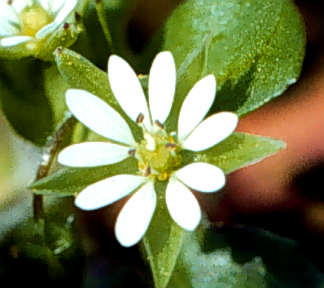 Common Chickweed
Weedy Terms  for 100 pts.The Answer is
A weed is a plant
“____  ___  _____”
Out of place
Weedy Terms for 200 pts.The Answer is
A weed that completes its lifecycle in one year is a(n) ___________.
Annual
Weedy Terms for 300 pts.The Answer is
_________ weeds have netted veins and showy flowers.
Broadleaf
Weedy Terms  for 400 pts.The Answer is
Hoeing, Hand Weeding, and Cultivation are examples of _________ weed Control.
Cultural/physical
Weedy Terms for 500 pts.The Answer is
To control a weed you must first know the _______ of the _____.
The name of the weed
Grasses/Sedges for 100 pts.The Answer is
Crabgrass
Grasses/Sedges for 200 pts.The Answer is
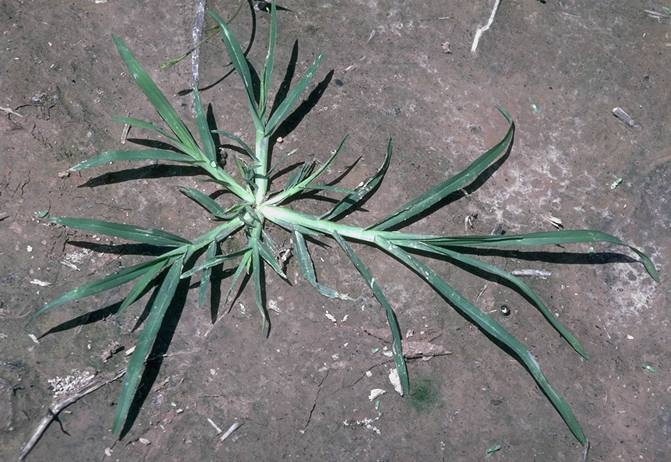 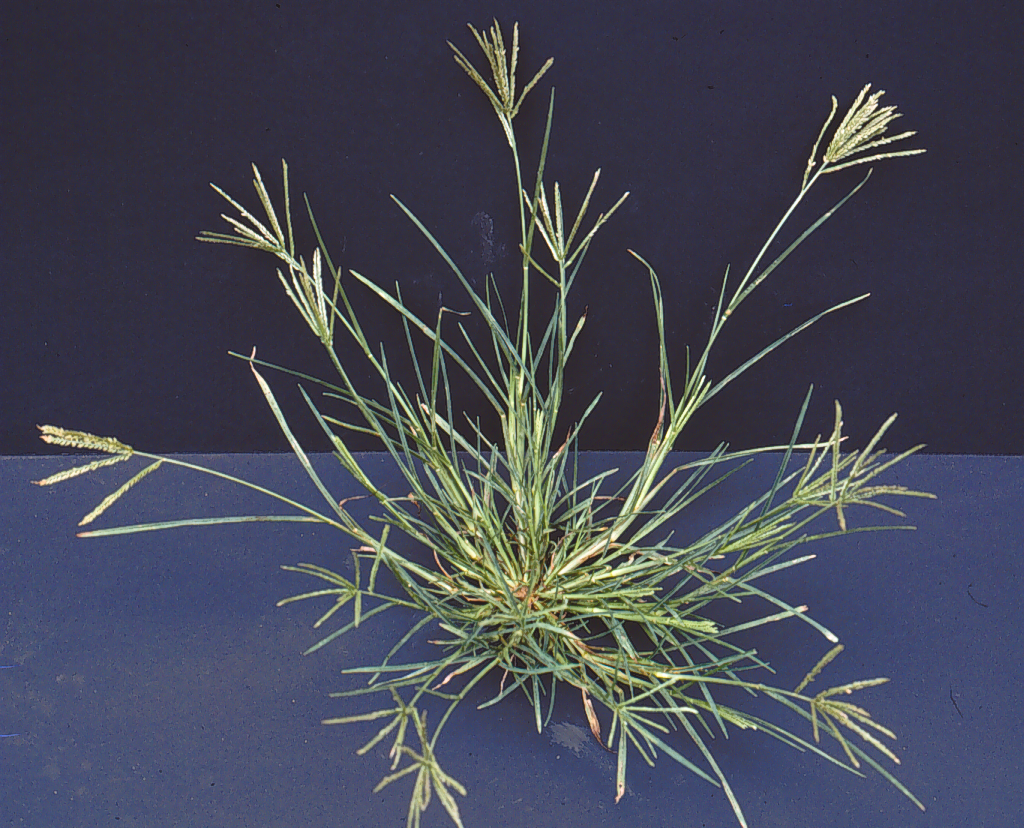 Goosegrass
Grasses/Sedges for 300 pts.The Answer is
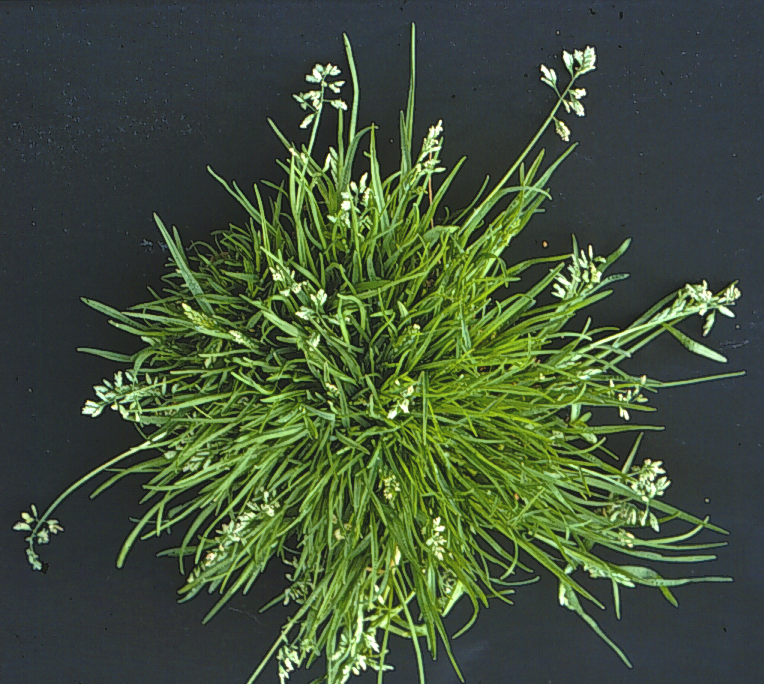 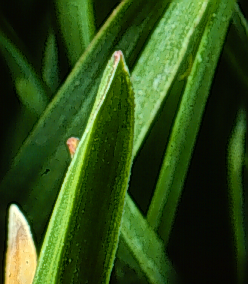 Annual Bluegrass
Grasses/Sedges for 400 pts.The Answer is
______________ have edges.
Sedges
Grasses/Sedges for 500 pts.The Answer is
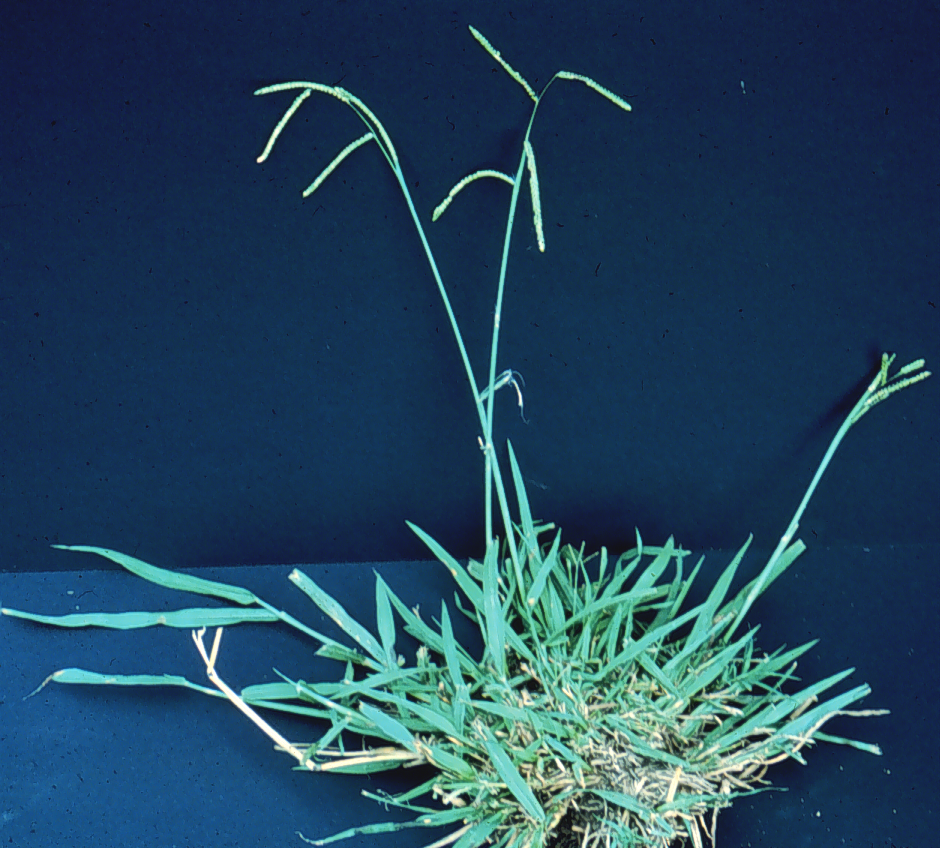 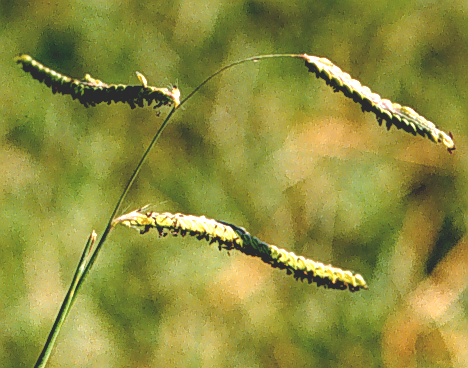 Dallasgrass
Potluck for 100 pts.The Answer is
___________ weeds like wild carrot (Queen Annes Lace) take 2 years to complete their lifecycle.
Biennial
Potluck for 200 pts.The Answer is
This is an example of ______ weed control.
Physical/mechanical
Potluck for 300 pts.The Answer is
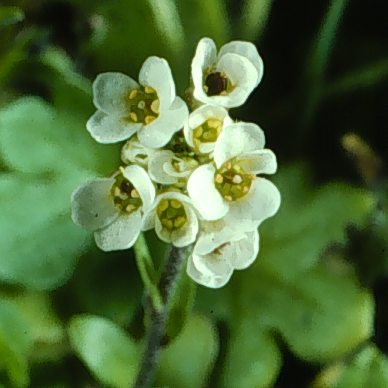 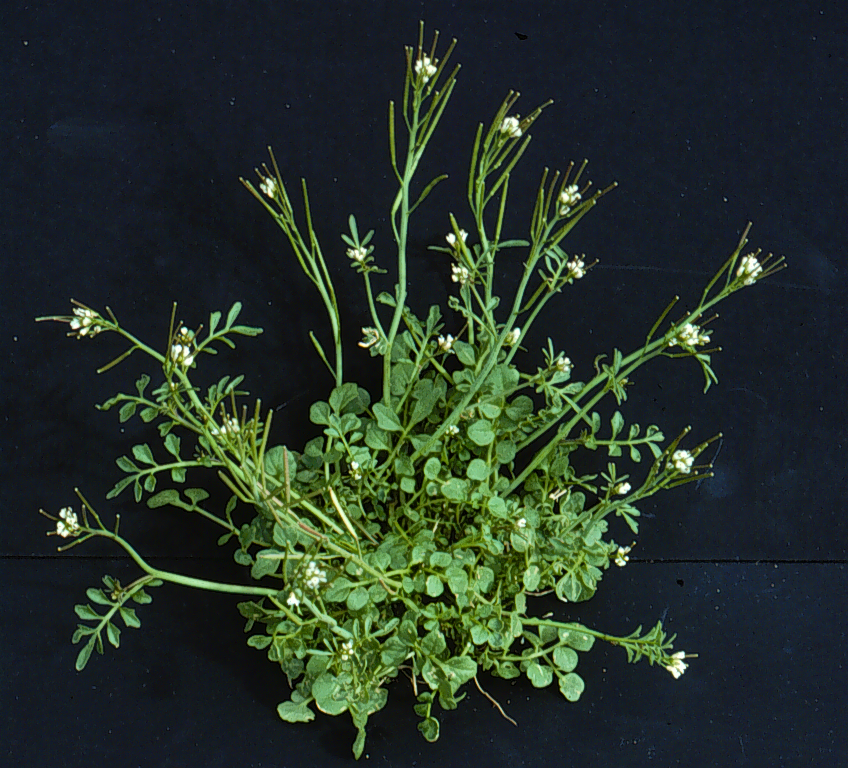 Hairy Bittercrest
Potluck for 400 pts.The Answer is
IPM is an acronym for ____  ____ _____.
Integrated Pest Management
Potluck for 500 pts.The Answer is
September 1-15th in North Georgia is the time to apply ______  ______ to control winter annual weeds.
Preemergent Herbicides
Herbicides for 100 pts.The Answer is
Preemergent herbicides are effective on weeds that are already visible.
True or False
False
Herbicides for 200 pts.The Answer is
_____ emergent herbicides can be used after the weeds are visible, spot treatments are often used saving time and money.
Post-
Daily Double
600 Points
Herbicides for 600 pts.The Answer is
Roundup is an example of a(n) ___-_______ Herbicide that controls all green plants that are contacted with the spray.
Non-selective
Herbicides for 400 pts.The Answer is
“Burn Down” or _______ herbicides are not translocated to the roots and are not very effective on perennial type weeds.
contact
Herbicides for 500 pts.The Answer is
Postemergent Herbicides like Roundup are normally applied to the point of “___  ____”.  Any excess is wasted.
Run off
Final Jeopardy
Herbicides
Final JeopardyThe Answer is
2,4-D is considered a _______ herbicide which controls broadleaf weeds without killing grasses.
Selective